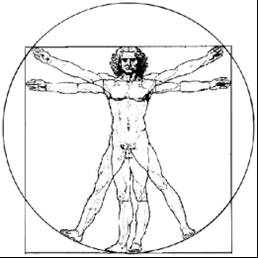 ecbi
Equity and Legal form
european capacity building initiative
initiative européenne de renforcement des capacités
for sustained capacity building in support of international climate change negotiations
pour un renforcement durable des capacités en appui aux négociations internationales sur les changements climatiques
Legal Form
As the convention already provides a general legal framework (in order to add value) the new agreement should outline specific goals and obligations, 
The outcome should cover all aspects of the negotiations (mitigation, adaptation, finance, tech. transfer etc)
A new international treaty/agreement under the Convention is the desired outcome of the ADP negotiations
The treaty must be durable but flexible enough to respond to changing circumstances.
5. While core issues - i.e. mitigation and finance - should be addressed in a new international agreement/treaty other areas may be dealt with outside the new legal instrument (e.g. in COP decisions, unilateral declarations)
6. There are, however, different opinions if and to what extent these other issues should not also be in the treaty, or can be meaningfully addressed by other formal tools outside the new treaty
Equity
How could differentiation be further applied to an already binary differentiated treaty?

Categorisation through organisational memberships

Categorisation through parameters
Parametric categorizations
“Poverty Intensity of GDP”
LDCs
Sub-Saharan Africa
BASIC
How does the “Spectrum of Commitments” fit into this legal picture?

How does the Spectrum of Commitments deal with equity?